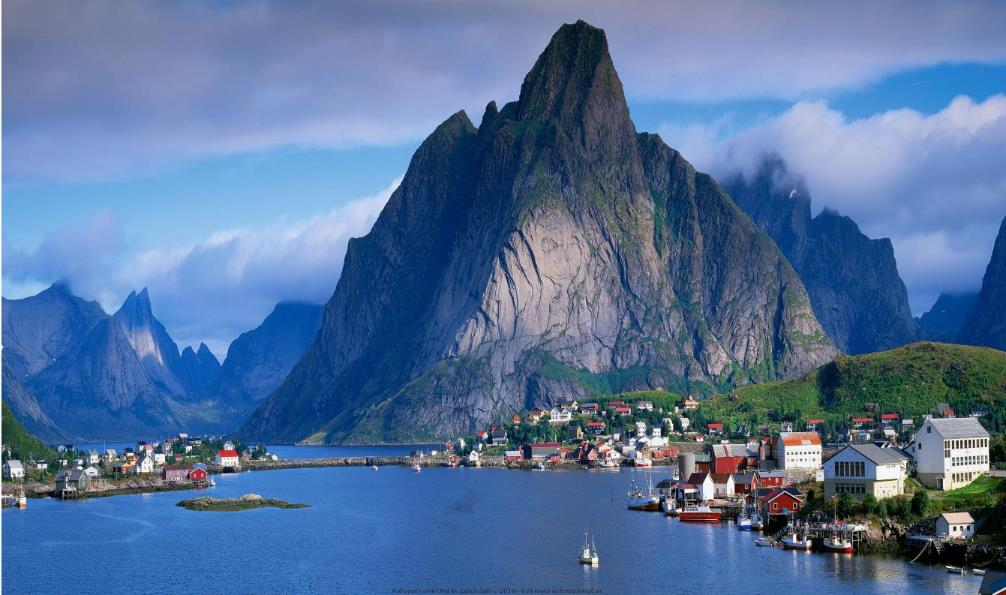 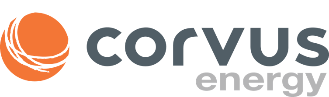 Lessons Learned from Maritime Energy Storage System Installations
Safe Clean Energy Solutions
[Speaker Notes: Reine, Norway]
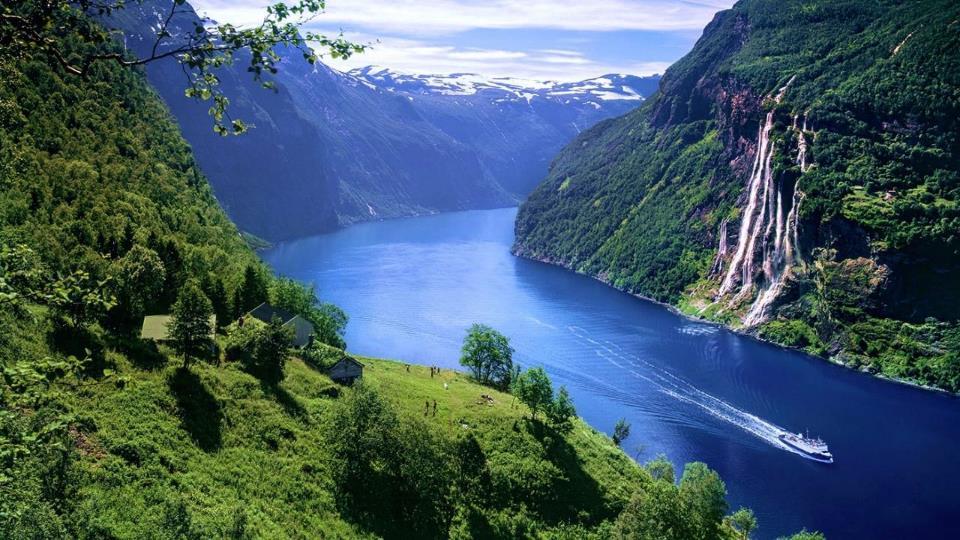 Our Mission
Accelerate the shift to environmentally sustainable energy solutions for maritime industries by providing safe, reliable and economically attractive energy storage systems
An Industry Leader
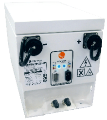 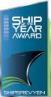 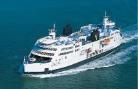 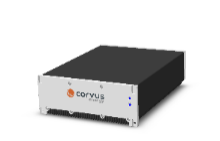 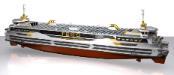 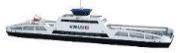 MF AmpereWorld’s First All-Electric Car Ferry
Prinsesse BenedikteWorld’s Largest Hybrid Ferry2.6MWh ESS
Orca ESS – First Maritime ESS
 with Cell-level TR Isolation
TESO – TexelstroomWorld’s Greenest Ro-Pax Ferry
First Maritime ESS
Selfa Arctic AS KarolineWorld’s First All-Electric Fishing Boat
Boeing Echo VoyagerWorld’s First Long Range Underwater Autonomous Vehicle
Viking Lady OSVFirst OSV to Validate ESS
Port Equipment
RTG Cranes
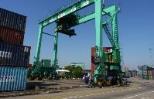 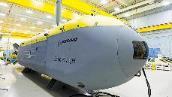 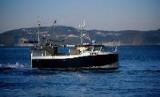 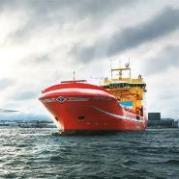 [Speaker Notes: Remove investors]
Setting the Maritime Standard
35+ MWh deployed
>1 Million operating hours
Over 50 projects worldwide
Broadest variety of vessel types
Largest portfolio of multi-MWh vessels
Largest installed base of hybrid RTGs
66% global market share
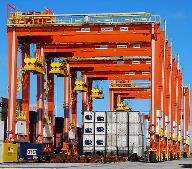 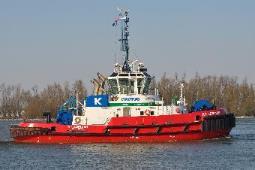 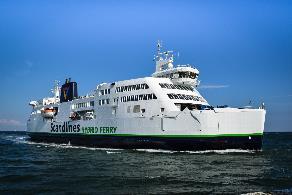 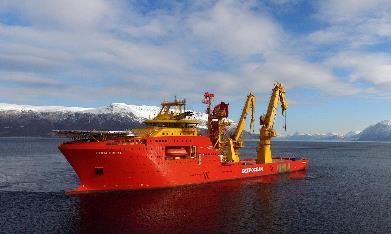 Lessons Learned
System Architecture
Importance of Pack Sizing
Cell Selection
Key Take-aways from Safety Incidents
Designing for Safety
Lessons Learned
System Architecture
Importance of Pack Sizing
Cell Selection
Key Take-aways from Safety Incidents
Designing for Safety
System Architecture
AT6700 Module
ESS Pack 
(10 Modules)
24 Lithium Polymer Cells NMC Chemistry
ESS Array
(11 Packs / 110 modules)
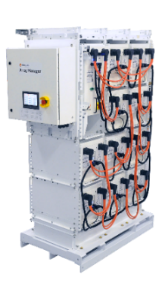 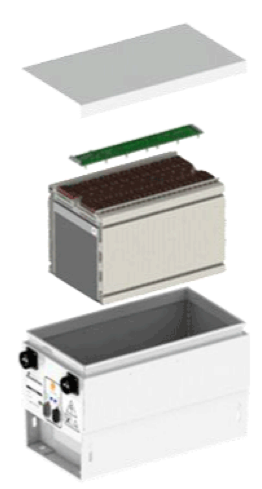 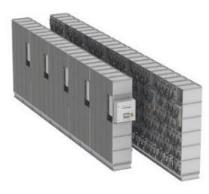 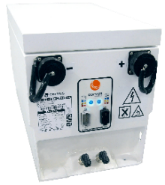 [Speaker Notes: ESS as ‘virtual generator’ from the EMS/PMS point of view.]
Monitoring Critical Activities
[Speaker Notes: Interaction with integrator
Distributed BMS

Hardware-based safety shutdown


Inputs (left hand side)
Temp
Voltage
Current measurement

Outputs (right hand side)
SoC – change to Safety disconnect
Charge/discharge limits calculated
Safe or not – not then disconnect]
Lessons Learned
System Architecture
Importance of Pack Sizing
Cell Selection
Key Take-aways from Safety Incidents
Designing for Safety
Pack Sizing
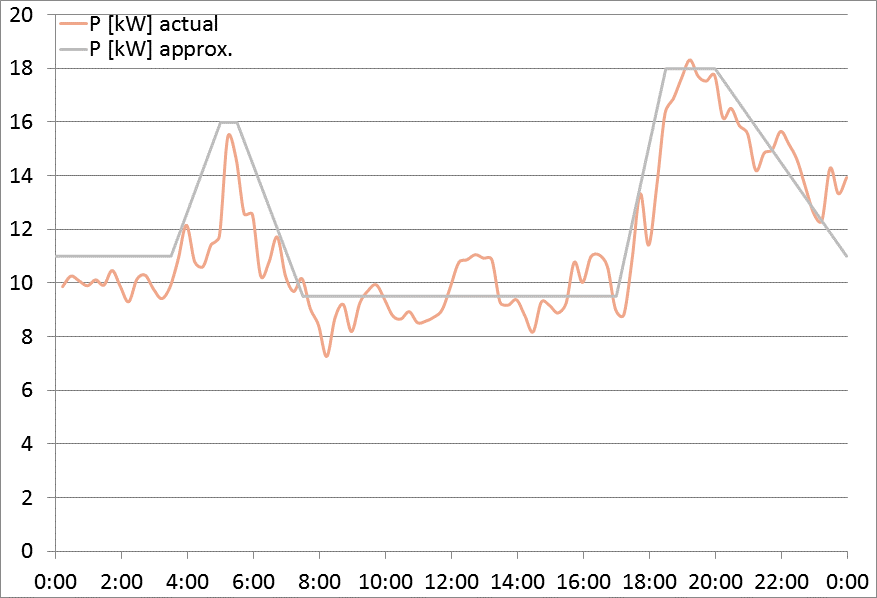 Lessons Learned
System Architecture
Importance of Pack Sizing
Cell Selection
Key Take-aways from Safety Incidents
Designing for Safety
Are all lithium batteries the same?
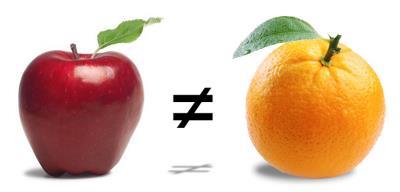 Cell phone battery
ESS battery
Consumer electronics
Safety systems: 
Battery management system
Industrial grade
Safety systems:
Advanced battery management systems
Anti-propagation measures
Hazardous gas venting
[Speaker Notes: No one in this room needs to really be reminded of this.

Testing vs existing standards: UL1642, IEC 62619, UNT38.3

Note – it has recently come to light that Samsung had issues with batteries from two separate battery manufacturers – they initially blamed 1 single manufacturer and sent replacement phones with a second manufacturer – which it turned out – also had problems.]
Lessons Learned
System Architecture
Importance of Pack Sizing
Cell Selection
Key Take-aways from Safety Incidents
Designing for Safety
Key Take-aways from Safety Incidents
Campbell Foss Tug (2012) - Pack Overcharge (repeated) 
Updated charge algorithm not adopted by EMS
Pack Controller contactors did not open (last line of protection)
Summary alarms from EMS: did not indicate criticality
Crew silencing of alarms
No absolute maximum voltage setting at control system (not confirmed during commissioning)
[Speaker Notes: 8 months installed- 3 months overcharge, coinciding with the pack drifting out of balance, along with PMS charging based on SOC (as a function of SOCmin).
Chronic overcharge (period of 3 months) due to:
-Recommended charge algorithm not adopted by integrator (and not followed up on by any parties)
-Pack controller did not open contactors as typical last line of protection.
-Alarm handling: summary alarm from PMS did not indicate criticality of alarms
-Crew silencing of alarms (complacent wrt alarms due to perceived spurious nature of warnings at HMI)-No absolute maximum voltage setting adopted at ctrl system, as instructed but not confirmed at commissioning.]
Key Take-aways from Safety Incidents
Lessons Learned
-  Integration focus (communication, certification)
-  Regression testing (s/w)
Alarm/Fault architecture over-haul
Commissioning focus
Crew training
Battery Room: ventilation, fire suppression
          Evidenced by……….(35+ MWh successful installs)
[Speaker Notes: Report authored by FOSS but contributed by all three parties.
Report in public domain on-line.
Complex interaction between crew, integrator, and ESS
Nb: even in this event, over 4 yrs ago, the TR event was still limited to a single module.  We have had two design iterations since then.
HAZID

-S/w regression testing of all builds prior to release.
- Alarm/fault architecture overhaul
-Integration (communication, training and certification of integrators)
-Commissioning- more comprehensive, 100% checks of all critical faults and alarms.
-Training for crew.
-Battery room analysis wrt ventilation, fire suppression,
 doors. (PVC vent duct was used which ultimately melted during the fire and allowed contamination of adjacent engine room)
-ESS risk assessment to inform specific vessel risk assessment.]
Lessons Learned
System Architecture
Importance of Pack Sizing
Cell Selection
Key Take-aways from Safety Incidents
Designing for Safety
[Speaker Notes: How we have overcome the]
Designing For Safety
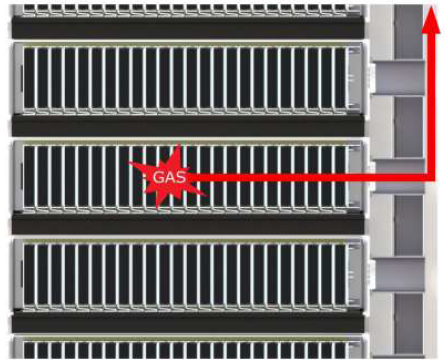 Integrated TR Vent Duct in rack
No need for fire suppression
[Speaker Notes: Orca – control of TR gases through internal vent pathway]
Designing For Safety:Cell Level TR Isolation
Module-level isolation
Thermal runaway propagates to adjacent cells
Cell-level thermal runaway isolation
Adjacent cells stay cool
No active protection elements required
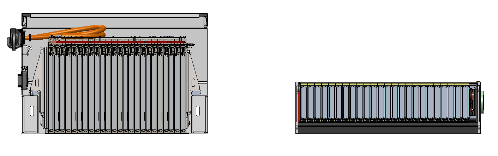 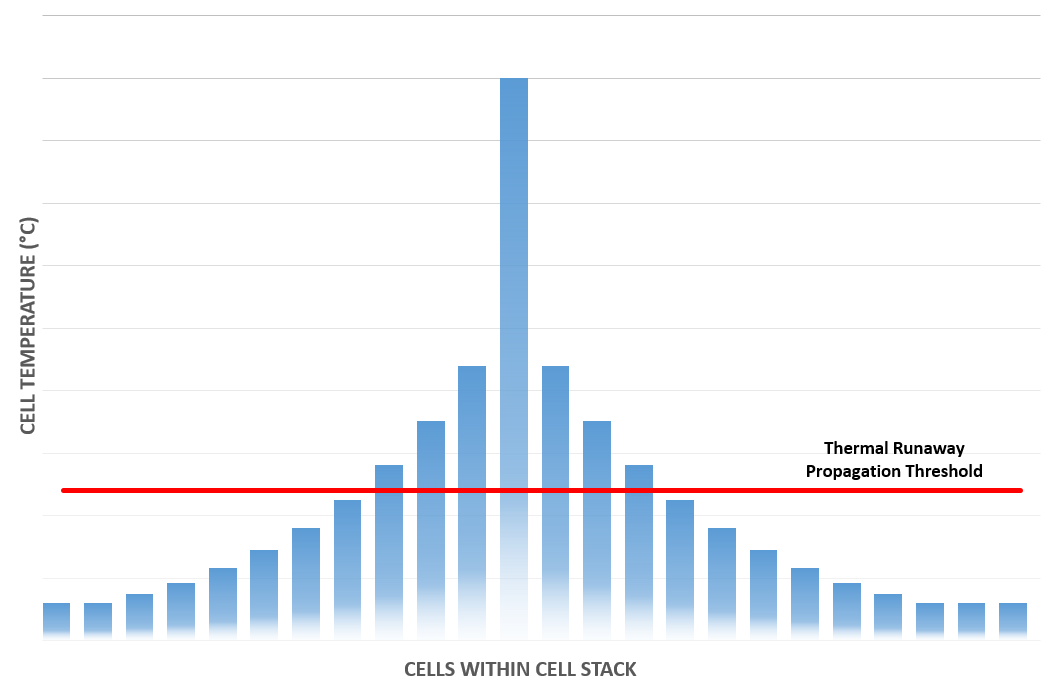 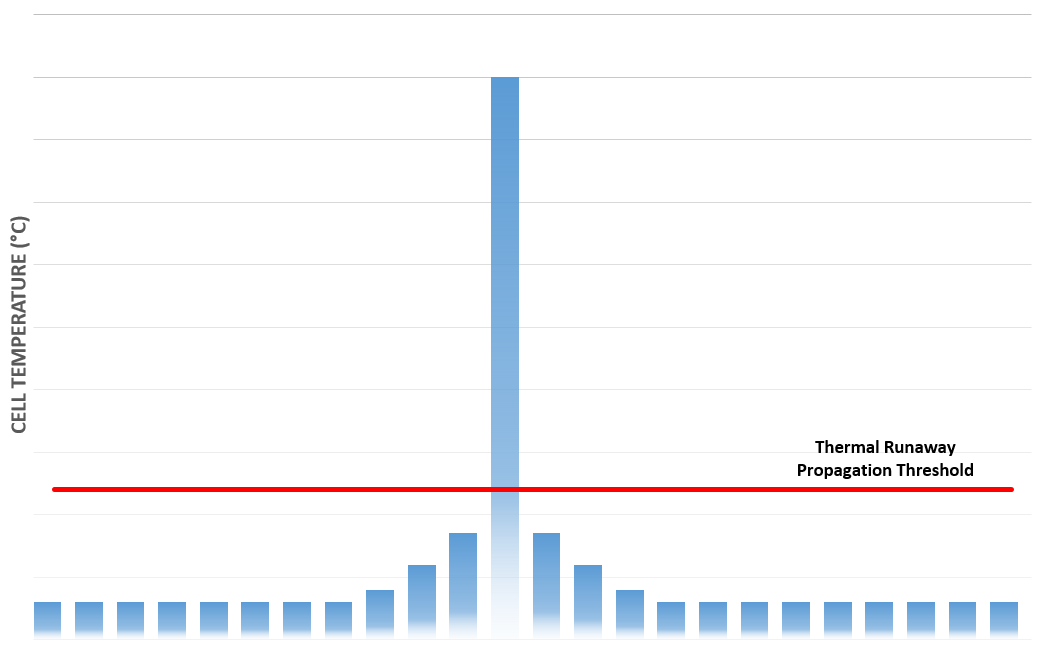 Temp
Temp
Individual Cells
Individual Cells
[Speaker Notes: Orca – control of TR gases through internal vent pathway 
Passive protection: module has same level of propagation protection whether installed, in transit, or during installation]
Designing For Safety:Cell Level TR Isolation
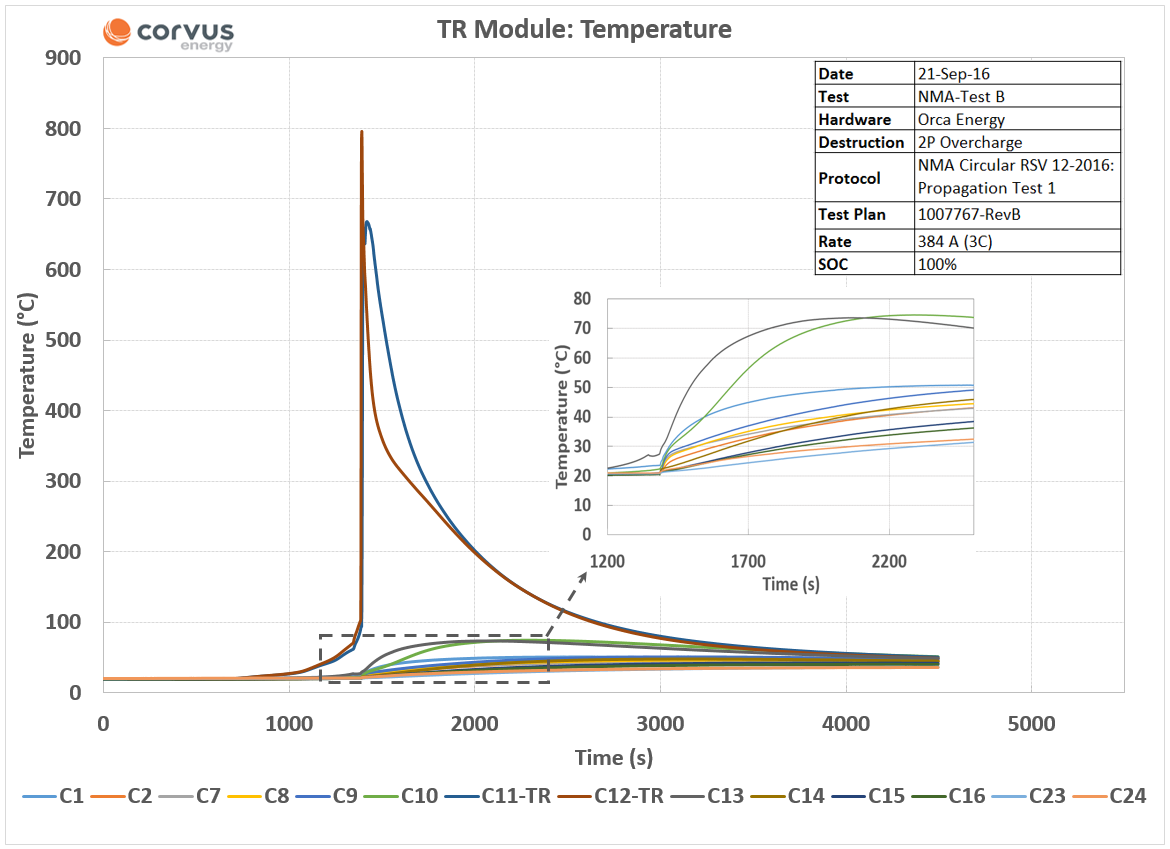 NMA Non-Propagation Test #1
Cell (pair) overcharge at maximum of cell design
BMS deactivated
All cells at 100% SOC
No cooling, fire extinguishing, ventilation 
Repeated 3 times with witnesses

Result:
No vented cells other than original two overcharged cells
[Speaker Notes: NMA Test B – 21 Sept 2016
Cell 11 and 12 TR
Max cell temp = 74 C (not even high enough to trip the H/w based alarm). This was ~ 2cm away from a cell undergoing TR.]
Thermal Runaway - Before and After
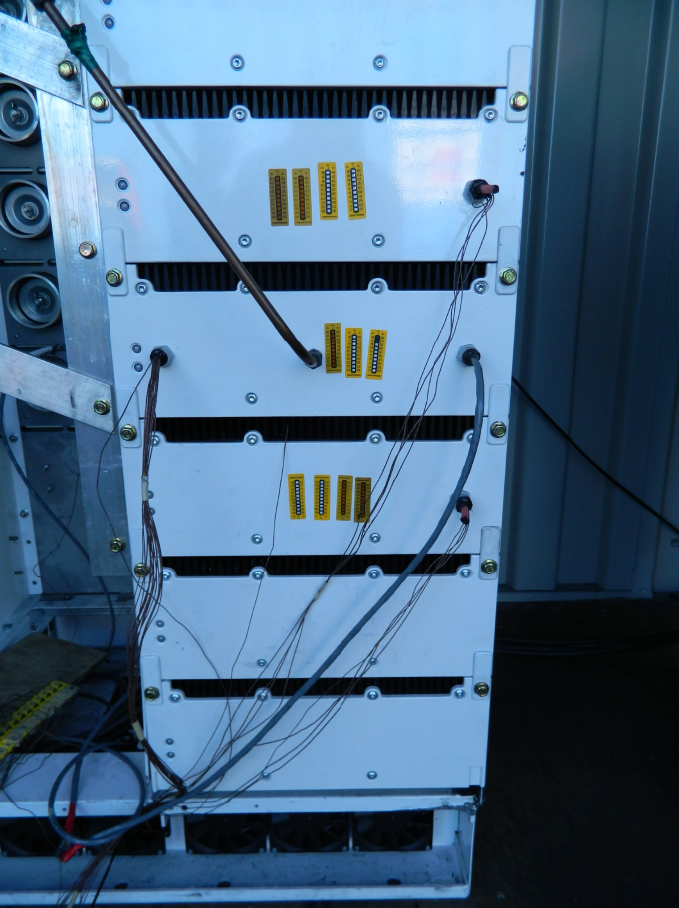 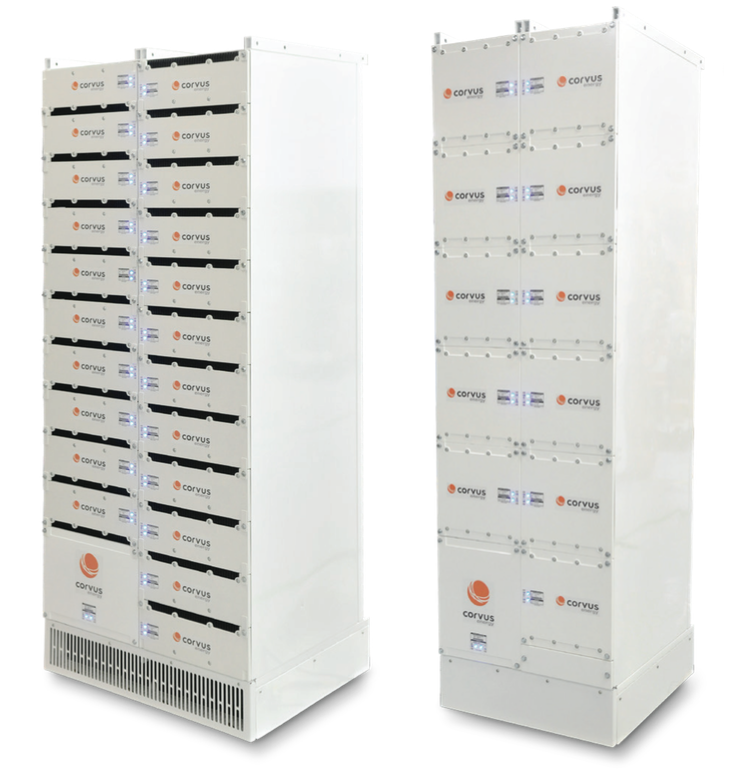 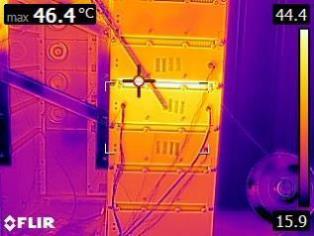 NMA Non-Propagation Test #1 
No fire suppression
No cooling
[Speaker Notes: NMA Test C: TR Module 70 minutes after event
Thermal sticker on front panel indicated up to 46 deg C
NMA Test: no cooling, no fire suppression, overcharge at 3C]
Lessons Learned
System Architecture
Importance of Pack Sizing
Cell Selection
Key Take-aways from Safety Incidents
Designing for Safety
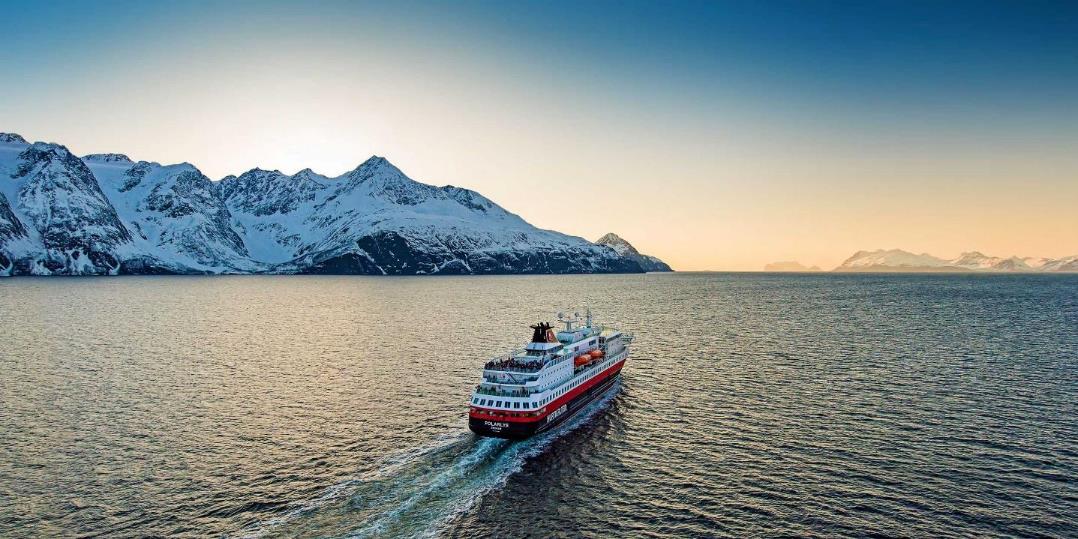 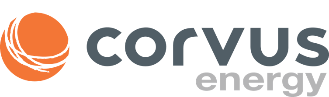 THANK YOU